Digital Correlated Double Sampling for ZTF
Roger Smith and Stephen KayeCalifornia Institute of Technology
Digital CDS is very simple
Part of Single Board CCD controller, outside telescope beam.
Vacuum Interface Board,  in Dewar
Twinax cable
Preamp in dewar
Simple Postamp-ADC
Virtex 5 FPGA
Serial register
Coadder
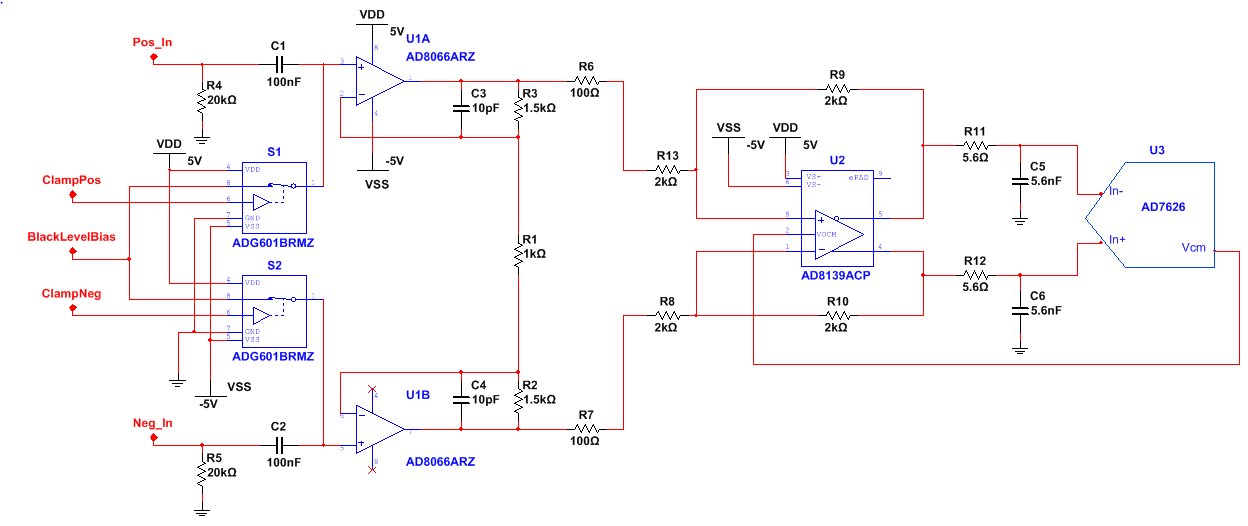 USB2
Commercial fiber optic USB extender.
Serial register
Coadder
4ch * 1 Mpixel/s * 32 bit
= 128 mbit/s

USB2 is rated at 400mbit/s.
Is 10 MHz sampling adequate at 1 Mpixel/s ?   
If so,  successive approximation ADC can have excellent 16 bit performance, size, power.
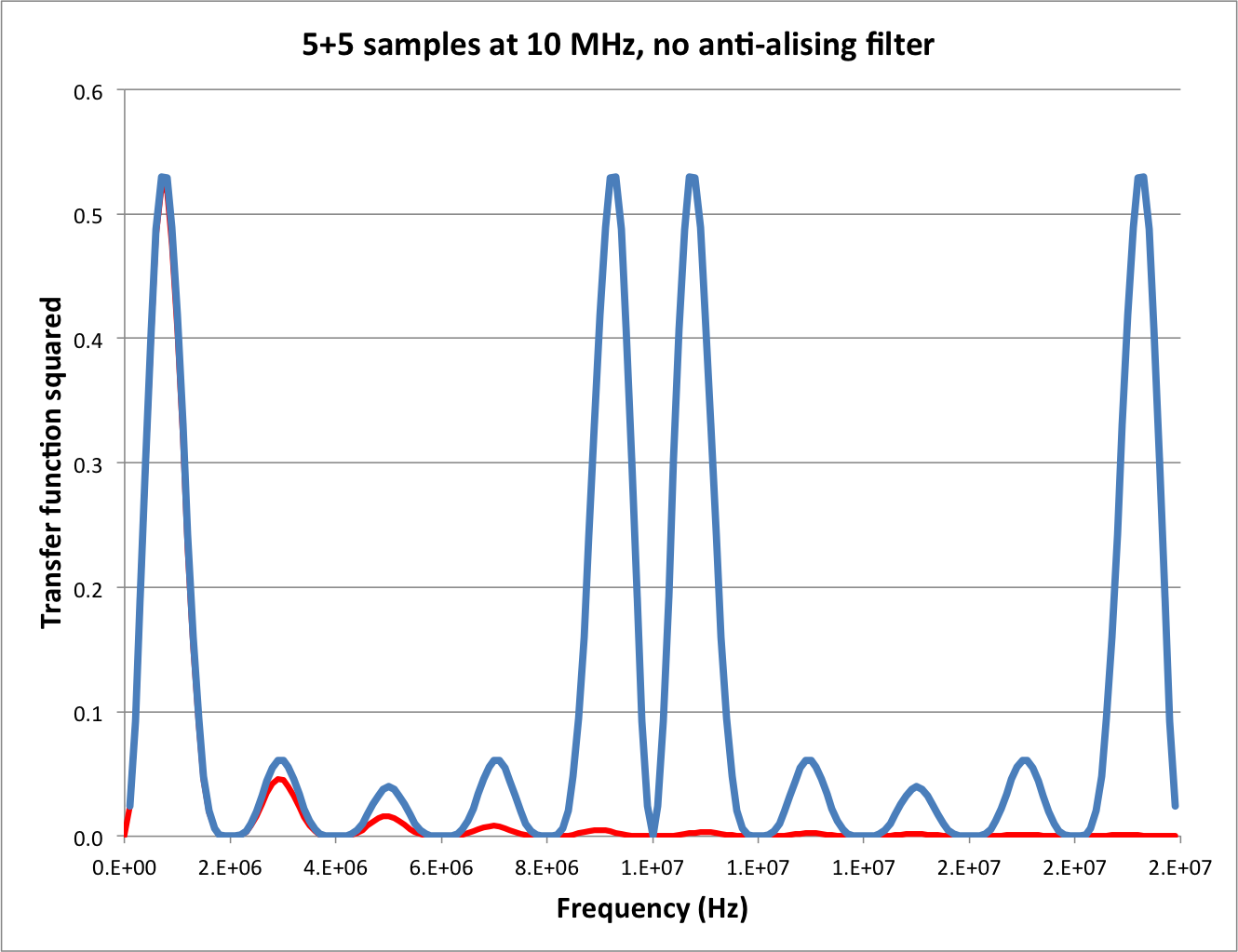 Transfer function2, no filter
Aliases
Passband
Dual slope integrator
Nyquist
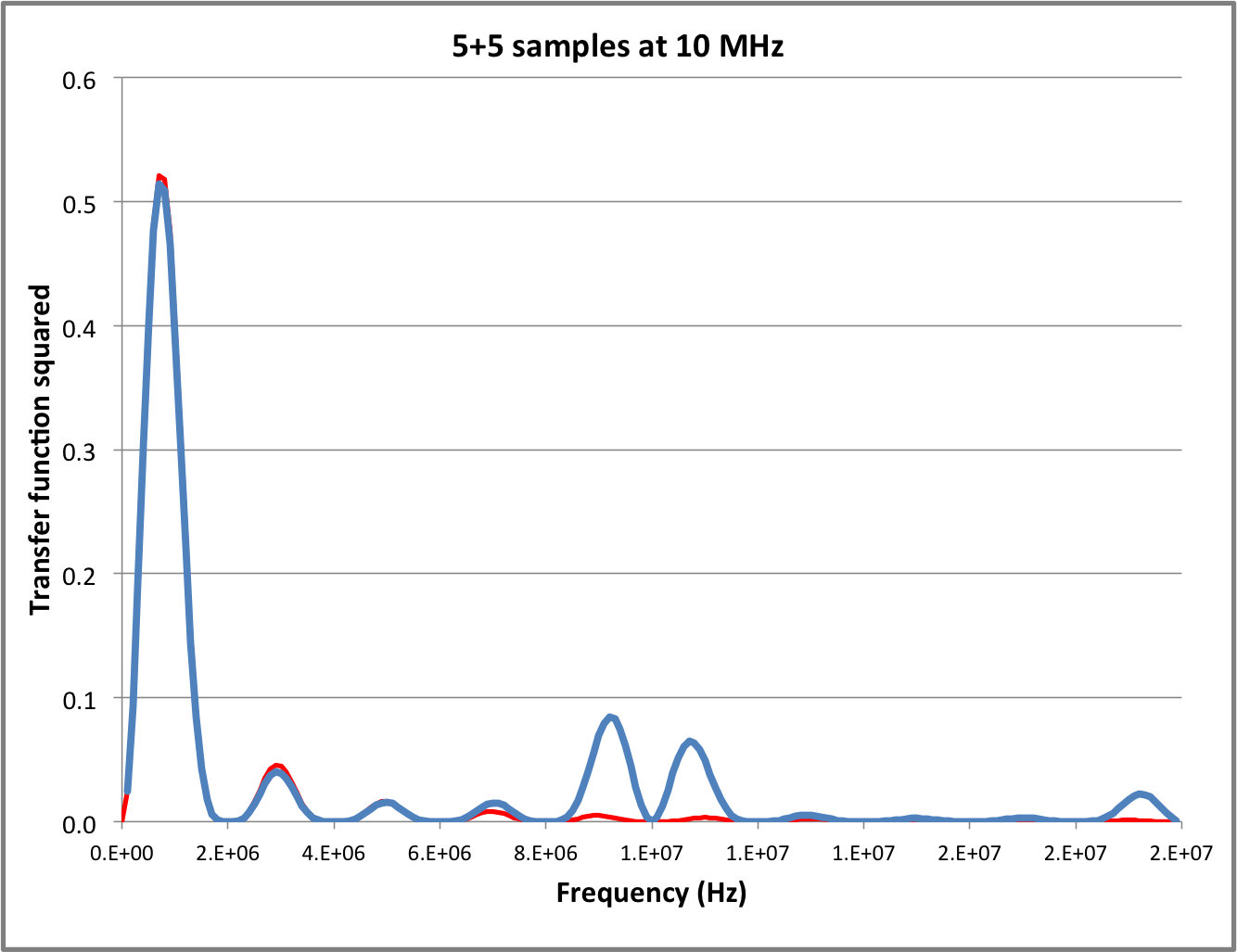 Transfer function2, 1 pole anti-aliasing
1 Pole Filter at fc = 4Mhz
Is not good enough
Significant aliased power remains
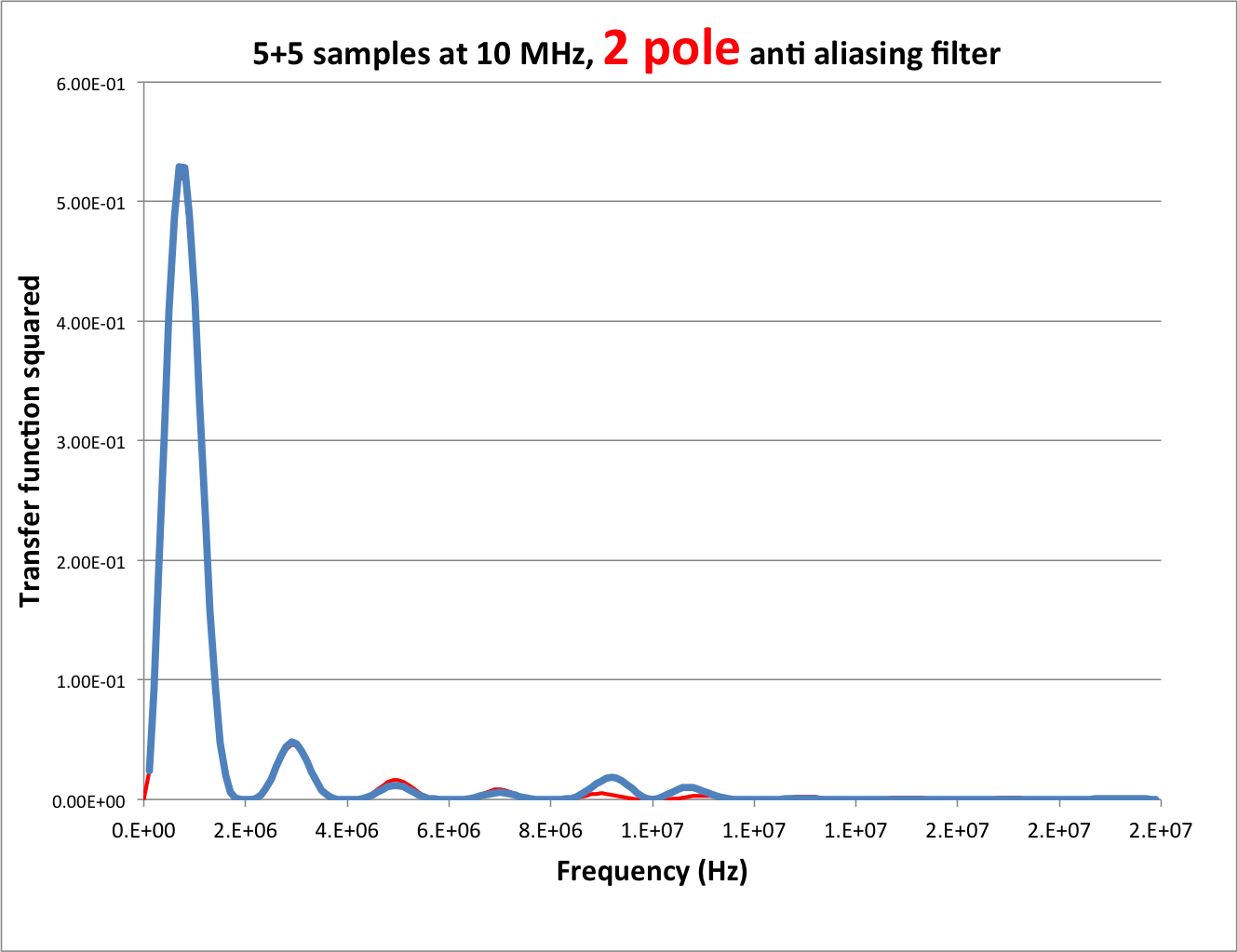 5+5
Read noise voltage only 1% more than dual slope integration.
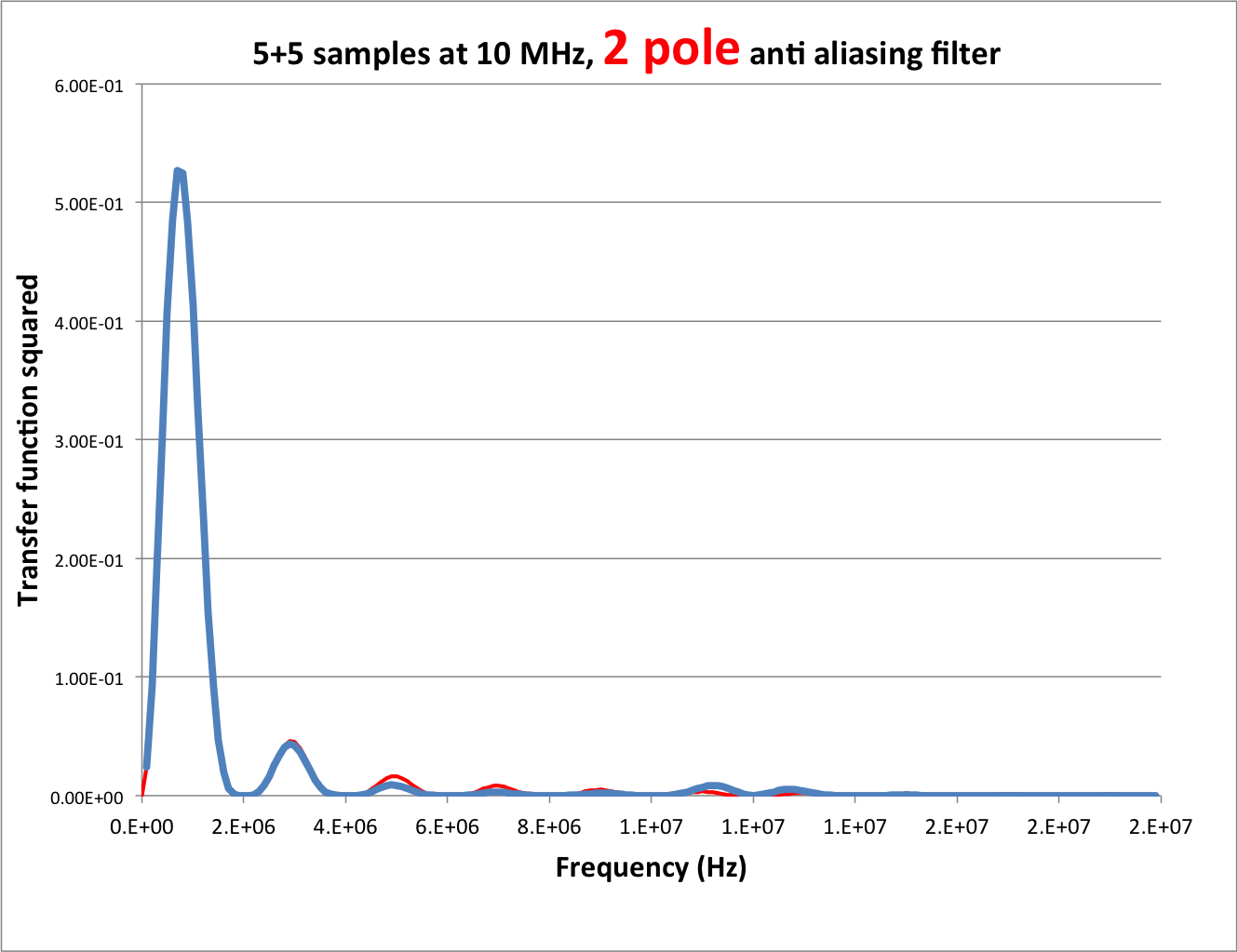 6+6
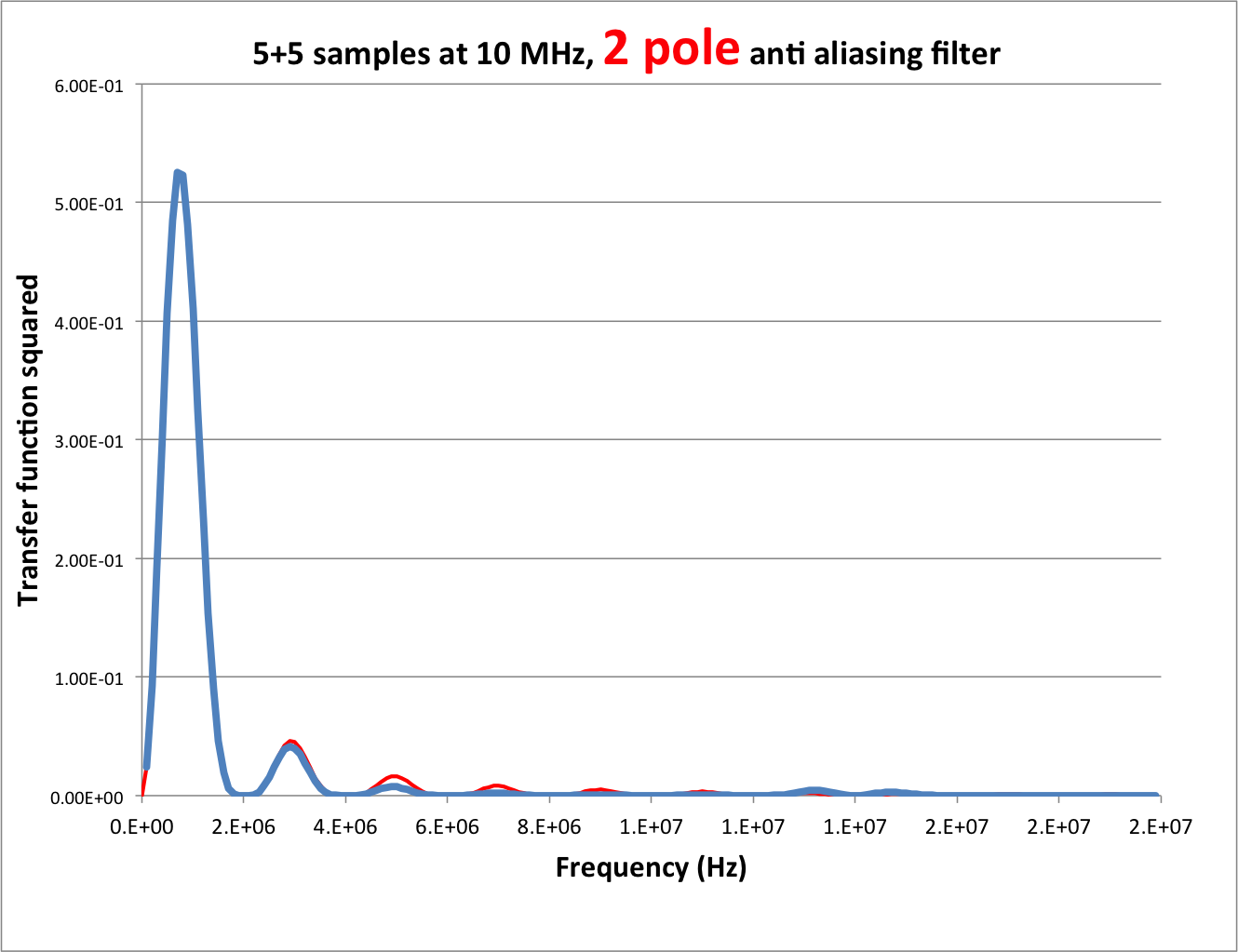 7+7
Backup slides
E2v CCD231-C6:  “typical” noise
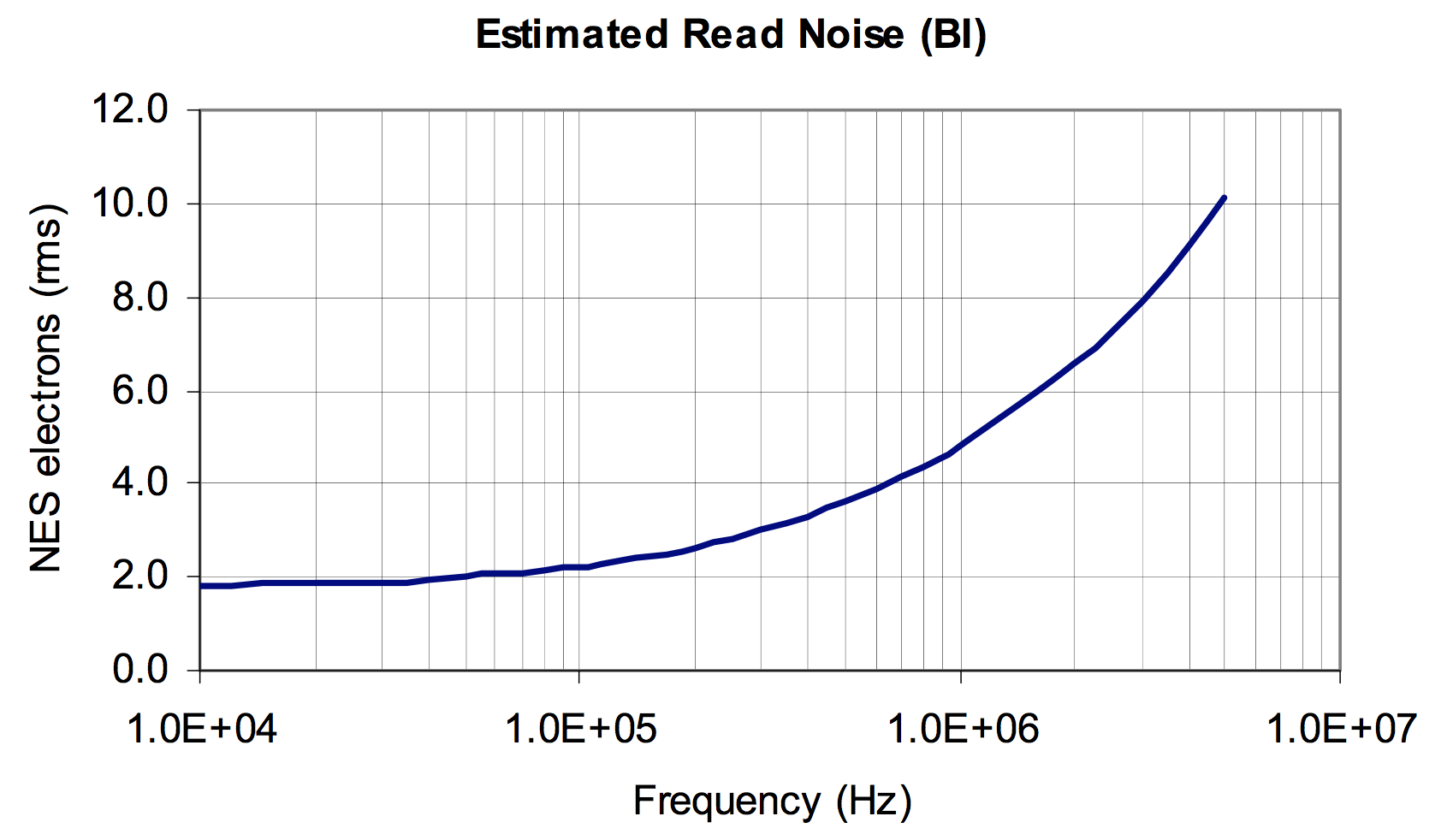 Gain for 300,000 e- full well  4.6 e-/ADU
>9e- noise per sample = 1.95  ADU
Quantization degrades noise 
by √(1+0.5/1.952)-1 = 3 %
Can reduce by choosing higher filter cut-off or  lower e-/ADU
Fc = 4MHz